Building a Culture of Mental Well-Being Do Virtual Wellness Sessions Improve Overall Readiness for Transition to Home for Our Families in the Heart Center at SLCH?Jessica L. Mann, DNP, CPNP-AC, Kate Stacy, Jennifer Hinkle, Mayte I. Figueroa, MD, FACC
,
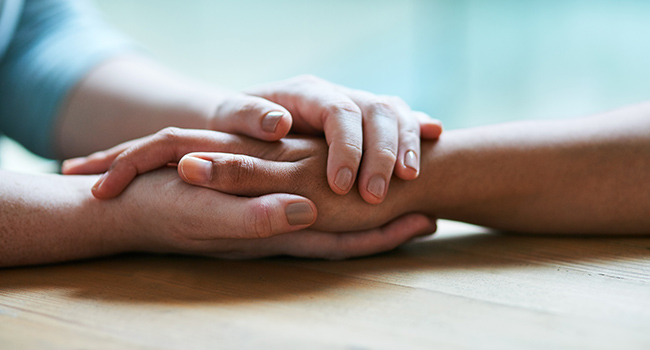 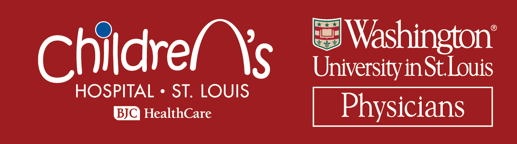 Background
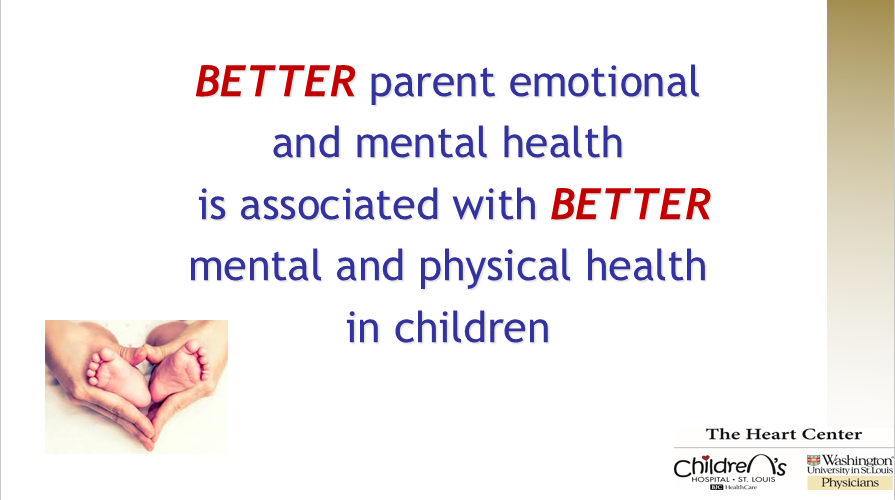 THIS PROJECT IS IMPORTANT BECAUSE:
Parents of children with congenital heart disease (CHD) have stress. 
Parents of children with CHD report greater stress, anxiety, and depression as compared to the general population (Wei H., 2015). 
This stress can be compounded by any other health or socioeconomic disparities that might exist. 
Discharging a medically complex child with heart disease can be extremely stressful to families. 
During the pandemic, a program was created in the Heart Center at St. Louis Children’s to address parental mental health. 
Virtual therapy sessions are offered to parents of children with heart disease. 
The goal with the virtual wellness sessions is to reduce parental stress and improve parental coping.
Will decreasing parental stress improve the overall readiness for transition to home for the families in the Heart Center at SLCH?
Aims
Global Aim: Our global aim is to increase parent’s overall wellness by implementing a virtual wellness program to improve mental health of family members in the Heart Center at SLCH.

Specific aim: To increase the number of virtual wellness sessions offered to parents prior to discharge of their child in the Heart Center from 0% to 75% at St. Louis Children’s Hospital by December of 2020.

Successful discharge readiness defined as parental emotional comfort with infant care, in addition to attainment of skills and knowledge, with parent mental well-being critical to parenting readiness.
Methods
Pre and post discharge survey for families that take part in wellness program. 
Control group includes: families that did not partake in the virtual wellness program in 2020 and families that were discharged one to three years prior to the initiation of the virtual wellness sessions will be surveyed.
Each survey is around twenty questions 
Seven questions assess parent and child demographics
Remainder of the questions address mental well-being, stress and coping strategies
Results
Data currently being collected and analyzed.
Acknowledgments
Ollie Hinkle Heart Foundation
 Thank you for your time.  
Please feel free to reach out with any further questions @
jlm9559@bjc.org